LA VOITURE ÉLECTRIQUE
Le moteur
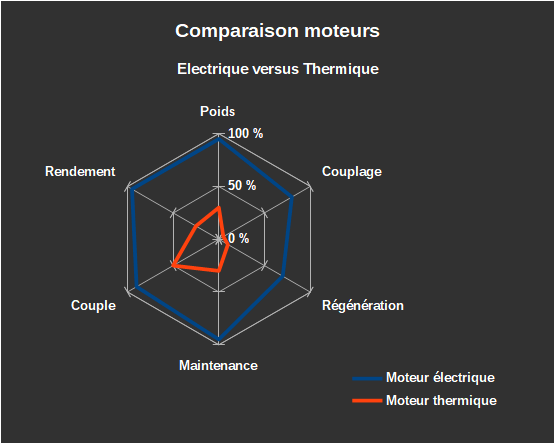 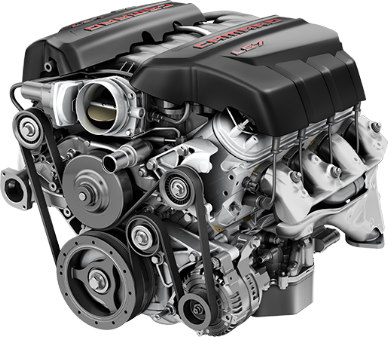 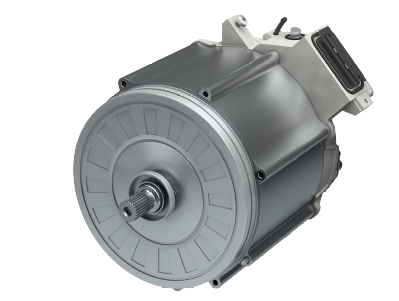 Tous les segments de véhicules
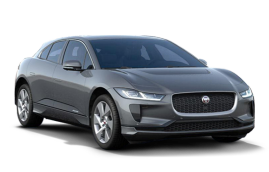 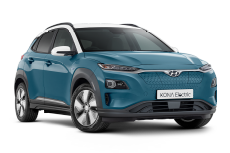 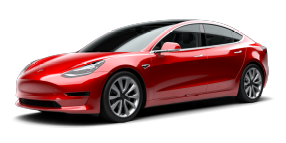 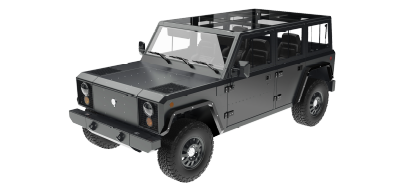 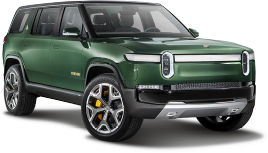 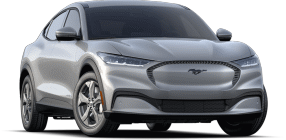